Démocratie politique et démocratie sociale (258277)
May 11 2009 at 1:05:45
Fonds USC Bressoux (265103)
June 16 2009 at 3:06:37
Fonds USC Grâce-Berleur (265129)
June 16 2009 at 4:06:51
Fonds USC Poulseur (265144)
June 16 2009 at 4:06:15
Fonds R. Vermeersch - J. Latin (265147)
June 16 2009 at 4:06:04
Fonds J.- L. Decerf (265152)
June 16 2009 at 4:06:51
Fonds Jean Nihon (265154)
June 16 2009 at 4:06:38
Fonds Fédération liégeoise du POB/PSB/PS (265164)
June 16 2009 at 4:06:10
Fédération verviétoise du Parti socialiste   (265201)
June 17 2009 at 8:06:37
Fonds FMSS/Solidaris (265203)
June 17 2009 at 9:06:47
Fonds Jean Blistin (265221)
June 17 2009 at 9:06:38
Fonds Joseph Bovy (265234)
June 17 2009 at 9:06:23
Fonds Léon Brockus (265245)
June 17 2009 at 9:06:31
Fonds Célestin Demblon (265275)
June 17 2009 at 10:06:02
Fonds Elisa Devlieger (265285)
June 17 2009 at 10:06:01
Fonds Alex Fontaine-Borguet (265293)
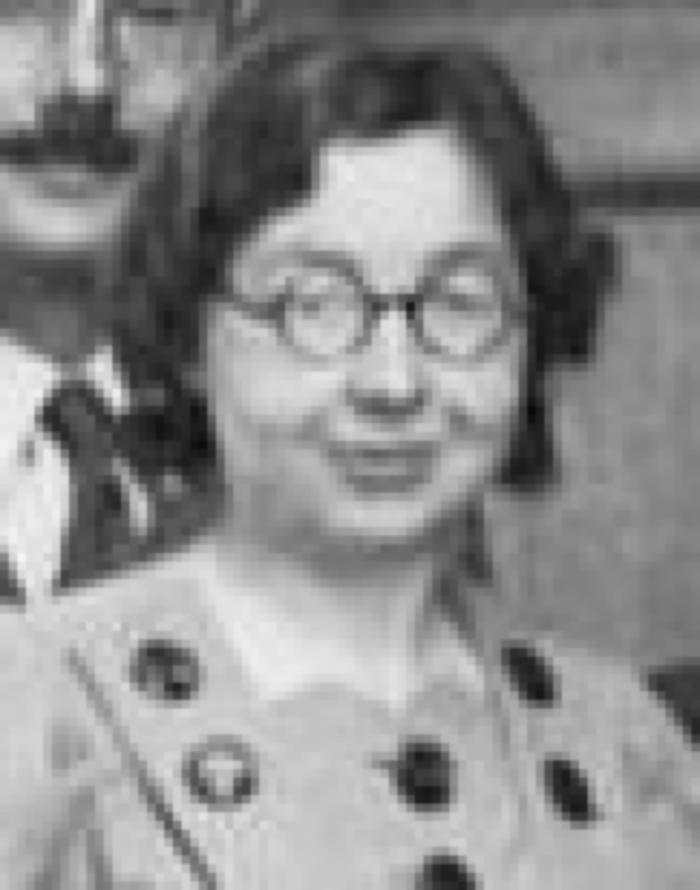 June 17 2009 at 11:06:37
Fonds Catherine Gillon (265300)
June 17 2009 at 11:06:26
Fonds Grévesse (265306)
June 17 2009 at 11:06:32
Fonds Hoebrechts (265313)
June 17 2009 at 11:06:16
Fonds René Jadot (265314)
June 17 2009 at 11:06:17
Fonds Mathieu Kisselstein (265317)
June 17 2009 at 11:06:03
Fonds Alphonse Lapaille (265324)
June 17 2009 at 11:06:54
Fonds Christian Léonet (265329)
June 17 2009 at 12:06:10
Fonds Y. Loyen (265340)
June 17 2009 at 12:06:39
Fonds Hubert Rassart (265368)
June 17 2009 at 1:06:31
Fonds François Van Belle (265878)
June 18 2009 at 3:06:09
Fonds Christiane Wéry (265883)
June 18 2009 at 3:06:27
Collection chansons (265889)
June 18 2009 at 4:06:37
Collection gadgets et objets (265890)
June 18 2009 at 4:06:44
Collection photos (265894)
June 18 2009 at 4:06:46
Collection livrets ouvriers (265895)
June 18 2009 at 4:06:06
Collection électorale (266699)
June 24 2009 at 4:06:16
Fonds Georges Truffaut (269465)
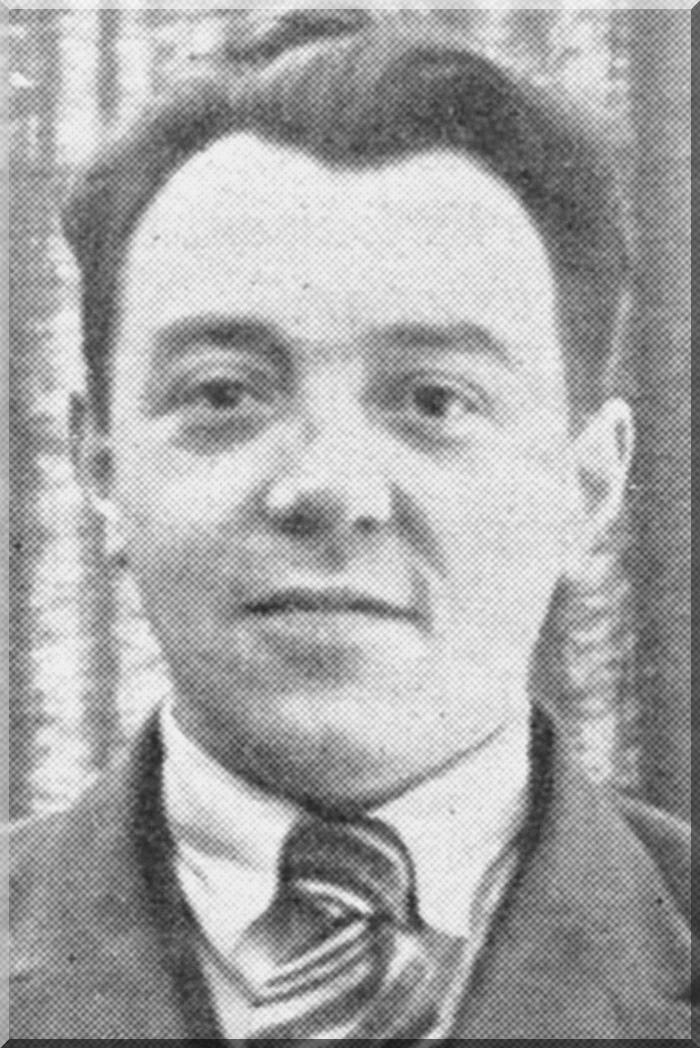 July 6 2009 at 3:07:01
Le neveu de Melle Autorité (282746)
August 18 2009 at 12:08:53
Pour la destruction d'une légende : Monsieur Henri Barbusse : écrivain communiste (?) (282950)
August 18 2009 at 3:08:06
Russie (282964)
August 18 2009 at 3:08:57
Histoire générale du socialisme et des luttes sociales (286077)
August 26 2009 at 11:08:23
La rémunération du travail en régimes capitaliste, coopératif, socialiste (314820)
December 9 2009 at 4:12:32
La rénumération du travail en régimes capitalistes, coopératif, socialiste (315425)
December 10 2009 at 4:12:57
La vida de los crustàceas (319541)
January 13 2010 at 11:01:04
Cruelle énigme : profils perdus (321293)
January 21 2010 at 9:01:28
Les formes tentaculaires du commerce et la coopération socialiste (321379)
January 21 2010 at 2:01:05
Fascisme et syndicalisme (323145)
January 28 2010 at 10:01:58
Nos prisons et notre évasion (326575)
February 11 2010 at 1:02:41
Le fascisme en Europe : rapport présenté à la commission internationale de défense contre le fascisme (326662)
February 11 2010 at 1:02:41
Conflits de lois et condition des étrangers en droit international privé grec (326872)
February 11 2010 at 1:02:42
Programme d'aménagement de la Meuse liégeoise (326997)
February 11 2010 at 1:02:42
Le Centre : archéologique, folklorique, industriel, commercial, artistique (327019)
February 11 2010 at 1:02:42
Le pays des Basques (327046)
February 11 2010 at 1:02:43
La basse Auvergne (327047)
February 11 2010 at 1:02:43
Pays de Bourgogne (327049)
February 11 2010 at 1:02:43
Le Comté de Foix (327052)
February 11 2010 at 1:02:43
Jazz, boomerang et kimonos : voyage autour du monde (327060)
February 11 2010 at 1:02:43
L'Oberland bernois (327068)
February 11 2010 at 1:02:43
A l'ombre des monastères thibétains (327072)
February 11 2010 at 1:02:43
La Vendée (327075)
February 11 2010 at 1:02:43
Paix ou guerre ? : Eupen-Malmédy, Alsace-Lorraine, l'Anschluss, Pays-Bas et Belgique (327089)
February 11 2010 at 1:02:43
Le triple démisme de Suen Wen (327270)
February 11 2010 at 1:02:43
Nouvelle découverte de l'Amérique : introduction à une philosophie de la vie américaine (327332)
February 11 2010 at 1:02:43
La Belgique indépendante : 1830, exposition de souvenirs et de documents historiques et parlementaires, chambre des Représentants,ouverte du 26 juillet au 30 septembre 1930. (327678)
February 11 2010 at 1:02:45
Six ans de guerre civile en Italie (327713)
February 11 2010 at 1:02:45
Les faits principaux de l'histoire de l'agriculture belge durant un siècle 1830-1930 (327861)
February 11 2010 at 1:02:45
Une infamie cléricale : l'affaire de Mouscron (327900)
February 11 2010 at 1:02:45
Fédération syndicale des métallurgistes de la province de Liège 1905-1930 : Album du 25ème anniversaire (327947)
February 11 2010 at 1:02:45
De Jaurès à Lénine : notes et souvenirs d'un militant (328011)
February 11 2010 at 1:02:46
Histoire des Etats-Unis (328231)
February 11 2010 at 1:02:46
Cent années de mutualité en Belgique (328258)
February 11 2010 at 1:02:46
Rapports présentés par le Parti Ouvrier Belge et la commission syndicale de Belgique au Congrès du 26 octobre 1930 : l'enseignement technique en Belgique (328364)
February 11 2010 at 1:02:47
Notice sur l'organisation et le fonctionnement des Ecoles techniques provinciales (Herstal, Huy, Seraing) (328365)
February 11 2010 at 1:02:47
Verviers, centre d'excursions (328413)
February 11 2010 at 1:02:47
La vie des rivières (328460)
February 11 2010 at 1:02:47
Les aspects politiques du mouvement coopératif (328498)
February 11 2010 at 1:02:47
La coopération et la crise (328499)
February 11 2010 at 1:02:47
Oeuvre d' éducation économique du public (328507)
February 11 2010 at 1:02:47
Un programme économique d'alimentation sur le plan coopératif (328538)
February 11 2010 at 1:02:47
La coopération et l'Etat dans l'organisation des services publics (328543)
February 11 2010 at 1:02:47
Journalisme socialiste (328679)
February 11 2010 at 1:02:48
Cours en huit leçons sur l'action ouvrière (328715)
February 11 2010 at 1:02:48
Législation du travail : cours en six leçons (328828)
February 11 2010 at 1:02:48
Etudes sur les relations industrielles (328971)
February 11 2010 at 1:02:49
La rémunération du travail en régimes capitalistes, coopératif, socialiste (328973)
February 11 2010 at 1:02:49
La verrerie et les verriers (328987)
February 11 2010 at 1:02:49
La gratuité scolaire et les enfants pauvres officiellement abandonnés (337593)
March 9 2010 at 12:03:45
Collection drapeaux et bannières (351415)
March 26 2010 at 10:03:20
Fonds Marcel Lantin (407950)
November 8 2010 at 10:11:33
Fonds Paul Bolland (415264)
December 2 2010 at 3:12:20
Collection périodiques (449145)
January 10 2011 at 11:01:49
Le silence de Sarrail (492789)
February 1 2011 at 3:02:44
Fonds d'archives d'institutions (526008)
February 18 2011 at 11:02:36
Collection Sociétés Coopératives (526805)
February 18 2011 at 1:02:22
Collection Dossiers biographiques (538106)
February 25 2011 at 10:02:16
Petite histoire du Parti socialiste belge (623249)
April 6 2011 at 2:04:13
La presse socialiste et ses adversaires (644867)
April 13 2011 at 12:04:31
Congrès international de l'enseignement technique professionel organisé par la Province de Liège (732616)
May 24 2011 at 10:05:03
Les Jeunes et le Socialisme  (742845)
May 31 2011 at 12:05:20
Hubert Lapaille (764945)
June 15 2011 at 2:06:15
Divers (765125)
June 15 2011 at 2:06:24
Contre les maladies sociales : unissons-nous (771945)
June 17 2011 at 12:06:19
Honderd jaar burgerlijke demokratie (788826)
June 23 2011 at 11:06:54
Perspectives socialistes (810510)
July 1 2011 at 12:07:38
La boue des Flandres (810565)
July 1 2011 at 1:07:31
Krishnamurti (819626)
July 7 2011 at 11:07:30
Le triple démisme de Suen Wen (831025)
July 14 2011 at 9:07:18
Au pays de la houille (901808)
August 19 2011 at 8:08:20
Scène de la vie future (968867)
September 7 2011 at 11:09:54
Elections législatives : résultats des élections du 26 mai 1929 : renouvellement intégral de la Chambre et du Sénat (987425)
September 14 2011 at 4:09:20
Premier congrès international des loisirs ouvriers tenu à Liège les 7, 8, 9, 10 juin 1930 (1009545)
September 21 2011 at 2:09:58
Mémoires d'une révolutionnaire (1026164)
October 4 2011 at 3:10:10
Troisième rapport annuel 1929-1930 (1028565)
October 6 2011 at 9:10:37
Etudes marxistes : le marxisme a-t-il fait faillite ? (1054587)
October 14 2011 at 2:10:28
Premières notions d'économie politique (1083905)
October 25 2011 at 12:10:02
Le jocisme (1115245)
November 2 2011 at 2:11:22
Le mouvement libertaire sous la 3e République (souvenirs d'un révolté) (1129925)
November 8 2011 at 3:11:13
Enquête sur la surcharge des programmes et le surmenage scolaire (1131005)
November 8 2011 at 4:11:55
Souvenir d'un chef de l'Okhrana : 1900 - 1917 (1166268)
November 17 2011 at 3:11:26
Les Rougeon-Macquart : Germinal (1166434)
November 18 2011 at 9:11:18
Wall Street : Histoire de la bourse de New-York, des origines à 1930 (1166666)
November 18 2011 at 12:11:20
Histoire ouvrière et paysanne de Belgique (1166672)
November 18 2011 at 12:11:56
La chimère du protectionnisme (1166719)
November 18 2011 at 2:11:57
L'affaire Dreyfys (1169005)
November 23 2011 at 3:11:26
Geweld geweldloosheid in den strijd voor het socialisme : lezingen gehouden op het 2de studie-week-end der J.V.A. haarlen 10 febr. 1930 (1170205)
November 24 2011 at 12:11:49
Et les taudis ? ... si nous en reparlions un peu... delenda carthago !... à bas les taudis ! (1170385)
November 24 2011 at 1:11
Réquisitoire : tableaux de la vie sociale (1170586)
November 24 2011 at 2:11:55
Socialisme et jeunesse d'après-guerre (1222465)
December 14 2011 at 4:12:51
Fonds Juliette Vidal (1245365)
December 22 2011 at 2:12:08
La vie ouvrière (1253446)
January 3 2012 at 12:01:53
Le quatrième pouvoir : la presse, son évolution, son influence (1256185)
January 4 2012 at 10:01:08
Politique familiale (1274106)
January 9 2012 at 3:01:54
Socialisme et vie politique (1274625)
January 9 2012 at 3:01:38
Comptes-rendus, conférences, congrès, discours, lois, rapports (1275005)
January 9 2012 at 4:01:49
Compte-rendu divers (1275025)
January 9 2012 at 4:01:26
Conférences (1275046)
January 9 2012 at 4:01:37
Congrès (1275065)
January 9 2012 at 4:01:34
Discours (1275068)
January 9 2012 at 4:01:40
Rapports (1275105)
January 9 2012 at 4:01:28
Livres et brochures (divers éditeurs) (1275125)
January 9 2012 at 4:01:35
Livres édités par l'Eglantine (Paris~ Bruxelles) (1275165)
January 9 2012 at 4:01:21
Séries et collections (1275205)
January 9 2012 at 4:01:03
Abonnement l'Eglantine (1275246)
January 9 2012 at 4:01:55
Abonnement Germinal (1275285)
January 9 2012 at 4:01:14
Périodiques (1275385)
January 9 2012 at 4:01:04
Périodiques isolés (1275405)
January 9 2012 at 4:01:20
Divers (1275406)
January 9 2012 at 4:01:25
Accidents du travail 1930 : commentaire sommaire de la loi du 24 décembre 1903 sur la réparation des dommages résultant des accidents du travail révisée par la loi du 15 mai 1929 (1307287)
January 19 2012 at 11:01:01
Treize hommes dans la mine (1309848)
January 19 2012 at 3:01:32
La vie de Bakounine (1327725)
January 26 2012 at 9:01:49
Les revenants dans la boutique (1334925)
January 31 2012 at 4:01:03
Souvenirs sur Lénine (1440869)
February 8 2012 at 3:02:55
Jacob Kats : agitator (1441249)
February 8 2012 at 4:02:32
Kurt et Grete : Allemagne 1929 (1445065)
February 9 2012 at 3:02:52
Les sept sacrements : roman d'un marin (1455867)
February 14 2012 at 10:02:30
Histoire de ma guerre pour mon fils (1466286)
February 16 2012 at 1:02:56
Guillaume III (1494807)
February 28 2012 at 10:02:04
La voie royale : les puissances du désert. I (1498708)
February 29 2012 at 12:02:37
Les grands problèmes : les frontières orientales de l'Allemagne (1507665)
March 2 2012 at 2:03:22
Climats (1516686)
March 6 2012 at 12:03:07
Essai sur la société anonyme ouvrière (1530069)
March 12 2012 at 4:03:55
Le machinisme et la classe ouvrière (1536485)
March 15 2012 at 4:03:23
Le roman de 1830 (1539446)
March 19 2012 at 11:03:31
Compte rendu du XVIIe Congrès de l'Office coopératif belge à Liège les 21, 22 et 23 juin 1930 (1541059)
March 20 2012 at 10:03:36
Rapport du Comité fédéral, 1930 (1569005)
March 29 2012 at 10:03:58
Doctrine et principes syndicaux (1588646)
April 6 2012 at 10:04:46
Un des aspects de l'offensive cléricale : le noyautage de l'enseignement public par les davidées (1648385)
April 25 2012 at 3:04:14
Het prachtige leven van Josef Wauters (1668425)
May 2 2012 at 4:05:47
Les migrations animales (1699745)
May 14 2012 at 11:05:46
Industrialisation beurrière en Belgique et exportation de ce produit : rapport au douzième Congrès annuel de la Fédération nationale des unions professionnelles agricoles de Belgique tenu à Liège les 17, 18 et 19 mai 1930 (1726806)
May 29 2012 at 9:05:36
L'adolescence et la famille (1733525)
May 31 2012 at 9:05:13
Guide du propagandiste (1735785)
May 31 2012 at 11:05:54
L'an I de la révolution russe : les débuts de la dictature du prolétariats (1917-1918) (1739985)
June 4 2012 at 12:06:42
Au secours de Francesco Ghezzi : un prisonnier du Guépéou (1743667)
June 5 2012 at 11:06:54
Souvenirs d'un commissaire du peuple : 1917-1918 (1763065)
June 13 2012 at 11:06:56
Portez-vous bien : notions élémentaires d'hygiène populaire et rationnelle (1773487)
June 19 2012 at 11:06:49
La randonnée de Samba Diouf (1773646)
June 19 2012 at 11:06:07
Le retour (1782645)
June 25 2012 at 10:06:07
Antidémocratie (1783010)
June 25 2012 at 12:06:53
L'Internationale communiste après Lénine : le grand organisateur de la défaite (1790767)
June 28 2012 at 11:06:17
L'action alimentaire des enfants naturels : commentaire de la loi du 6 avril 1908 (1799465)
July 3 2012 at 9:07:47
Le rôle de l'éducation dans la préservation de la santé publique : résumés et rapports (1800591)
July 3 2012 at 11:07:33
Rapports moral et financier pour les années 1928 et 1929 (1923746)
September 12 2012 at 9:09:06
Flambeau : revue de la quinzaine politique et littéraire (1931685)
September 17 2012 at 11:09:58
Les volontaires de Carologie en 1830 (1941165)
September 20 2012 at 11:09:03
Résumés de romans célèbres : E. Zola, V. Hugo, A. France, G. Lambert (1953246)
September 26 2012 at 9:09:11
A travers la jungle politique et littéraire (1999646)
October 23 2012 at 10:10:16
Le père Milon (2001226)
October 23 2012 at 1:10:13
Le parti ouvrier belge et l'enseignement technique : rapport au conseil général (2004853)
October 25 2012 at 9:10:44
Manuel d'études et d'action sociales : à l'usage du jeune clergé (2008326)
October 29 2012 at 12:10:13
Geweld en geweldloosheid in denstrijd voor het socialisme (2010046)
October 30 2012 at 9:10:39
Socialisme libéral (2010085)
October 30 2012 at 9:10:15
Le procès de Rosa : dépositions, plaidoiries et jugement (2019405)
November 6 2012 at 10:11:08
Deux Russies (2030765)
November 12 2012 at 9:11:18
L'accumulation du capital (2033925)
November 13 2012 at 10:11:29
Le Parti ouvrier belge à la conquête définitive du pouvoir (2034565)
November 13 2012 at 11:11:40
Comment on nous vole: l'ère de la fraude... de la tricherie... de la contrefaçon (2061245)
November 27 2012 at 8:11:37
Psychologie des foules (2075385)
November 30 2012 at 9:11:13
Oui, j'accuse! : au service des Soviets (2080306)
December 3 2012 at 12:12:04
L'internationale sanglante des armements (2090869)
December 5 2012 at 4:12:42
Géographie économique générale : à l'usage des cours de commerce : industrie agricole, industrie extractive et industrie manufacturière, industrie des transports, industrie commerciale (2102226)
December 11 2012 at 11:12:51
La femme : ses droits, ses devoirs et ses revendications : esquisse de la situation légale de la femme en Belgique et à l'étranger (2103926)
December 11 2012 at 2:12:53
La joie au travail : enquête basée sur des témoignages d'ouvriers et d'employés (2113825)
December 17 2012 at 10:12:04
Orientation professionnelle des jeunes gens & enfants : recueil de 220 monographies professionnelles avec indications relatives à leur technique d'emploi (2132526)
January 3 2013 at 2:01:33
L'enseignement technique en Belgique (2230125)
February 4 2013 at 2:02:54
L'organisation internationale du travail et le BIT (2236345)
February 6 2013 at 9:02:14
Droit administratif élémentaire (2271626)
February 18 2013 at 2:02:29
Fédération syndicale des métallurgistes de la Province de Liège : 1905-1930 : album du XXVe anniversaire (2289406)
February 22 2013 at 9:02:16
Cours de finances publiques (2309785)
February 27 2013 at 4:02:21
Rapports moral et financier : pour les années 1928 et 1929 (2325586)
March 5 2013 at 12:03:22
XXVIIe Congrès syndical : tenu les 2, 3 et 4 août 1930 : à la Maison du peuple de Bruxelles : compte-rendu sténographique (2328245)
March 5 2013 at 3:03:22
Rapports présentés au XXVIIe Congrès syndical des 2, 3 et 4 aoôt 1930 à la Maison du peuple de Bruxelles (2329006)
March 6 2013 at 8:03:57
Fonds Freddy Terwagne (2846465)
November 21 2013 at 8:11:33
De l'Alsace à la Flandre : le mysticisme linguistique (2868385)
December 3 2013 at 9:12:46
Livrets d'ouvrier (2899925)
December 13 2013 at 11:12:10
Repères biographiques et portraits (3323425)
July 1 2014 at 11:07:37
Jeunesse (3325685)
July 2 2014 at 9:07:24
Parcours militaire (3326286)
July 2 2014 at 10:07:58
Le socialiste (3326745)
July 2 2014 at 10:07:53
Vie privée (3326785)
July 2 2014 at 10:07:59
Histoire illustrée de la guerre de 1914 (3580730)
December 9 2014 at 2:12:22
Drapeaux "Prolétaire Hutois" (3752686)
March 26 2015 at 12:03:03
Drapeaux "Mutuelle les Prolétaires Hutois" (3752705)
March 26 2015 at 12:03:43
Registre de la correspondance : 1922 - 1931 / Indicateur tenu par le Secrétaire Communal (3752865)
March 26 2015 at 1:03:11
Conseil national de Protection de la jeunesse et Comité de Protection de la jeunesse (4027077)
October 20 2015 at 2:10:35
L'A.B.C. du syndicalisme (4088232)
December 16 2015 at 3:12:30
La guerre qui paye : Alger 1830 (4112277)
January 12 2016 at 11:01:29
L'URSS dans dix ans : plan général de la construction du socialisme (hypothèse) (4152921)
February 4 2016 at 10:02:26
L'enseignement technique en Belgique : rapports présentés par le Parti ouvrier belge et la Commission syndicale de Belgique au Congrès du 26 octobre 1930 (4203874)
March 7 2016 at 2:03:18
Les pieds devant : ou chronique de joyeuses et tristes aventures d'alpins, de mulets et de vin (4226052)
March 23 2016 at 11:03:33
1er mai à Liège : manifestation (ARC-C AFF MAI 0044)
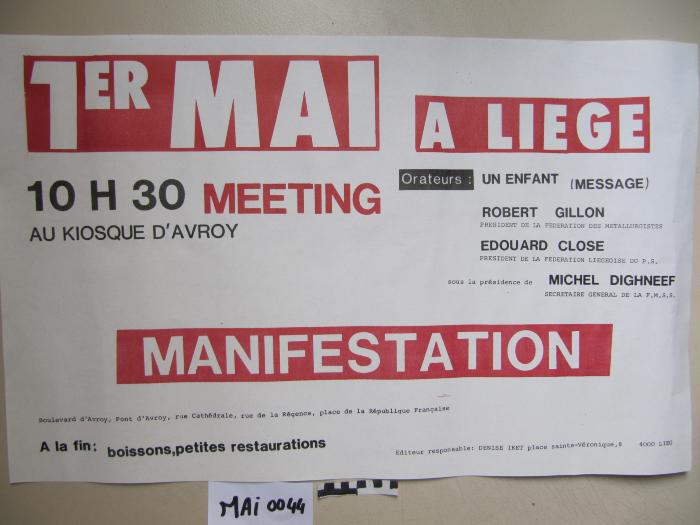 Le 1er mai c'est aussi l'affaire des jeunes (ARC-C AFF MAI 0046)
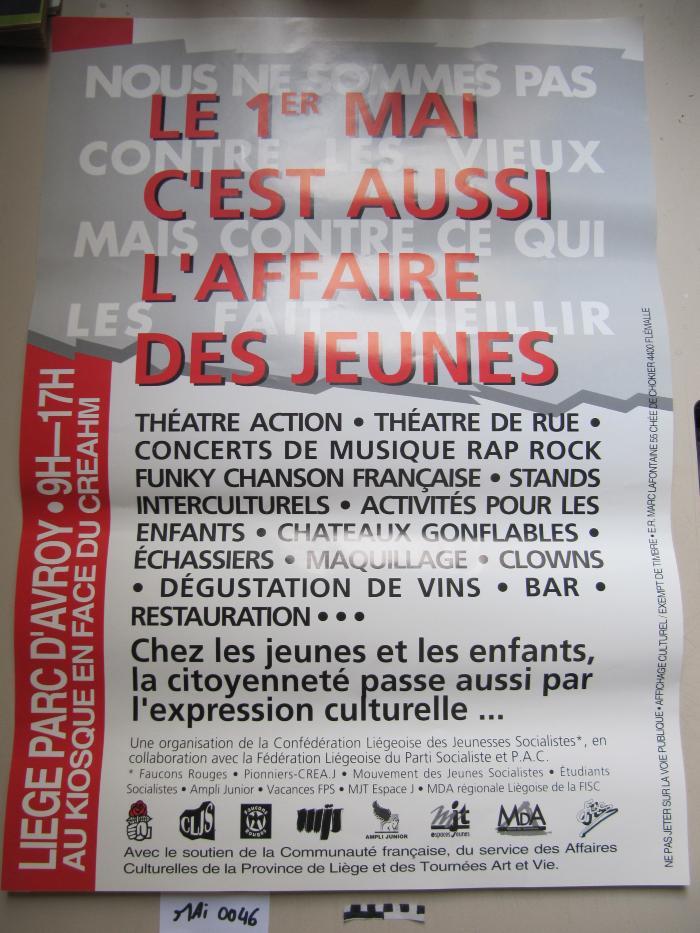 Fonds France Truffaut (ARC-P TRU-F)
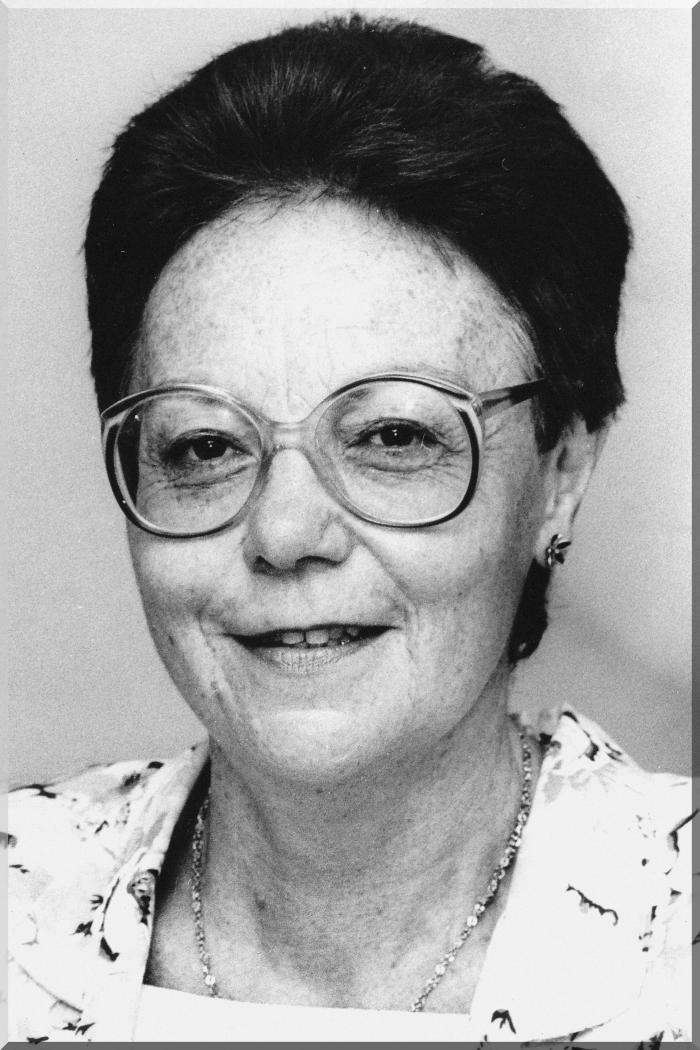 July 6 2009 at 3:07:01